Entrenamiento en pruebas objetivas
Optimización y Estadística para Economistas
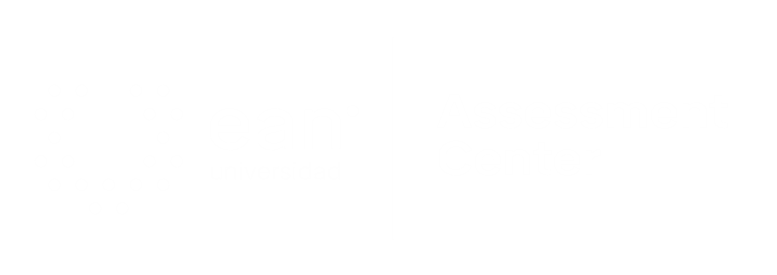 Apreciados docente y estudiantes
El siguiente entrenamiento está diseñado para que puedan familiarizarse con la estructura y funcionamiento de las pruebas objetivas. Con este documento ustedes tendrán la posibilidad de conocer en detalle los principales componentes de los ítems que conforman la prueba objetiva.

Este entrenamiento ha sido construido con información equivalente a la que se encuentra en las pruebas reales, por lo que se espera que los estudiantes obtengan herramientas esenciales para su apropiado desempeño en las pruebas.

¡Bienvenidos!
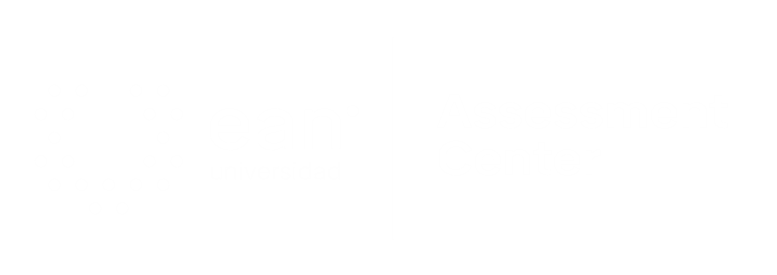 [Speaker Notes: #233 pocion 4]
Comencemos…
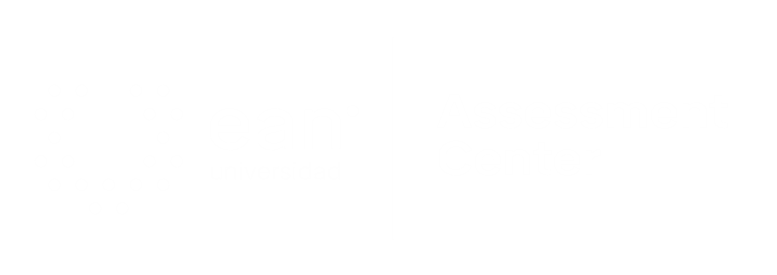 1. Caso o situación problémica
La probabilidad de tener un accidente de tránsito en el transcurso de un año es de 0.03 para una persona que no consume alcohol habitualmente, y 8 veces mayor para una persona alcohólica. Se sabe que el 5% de la población de una ciudad consume alcohol habitualmente.
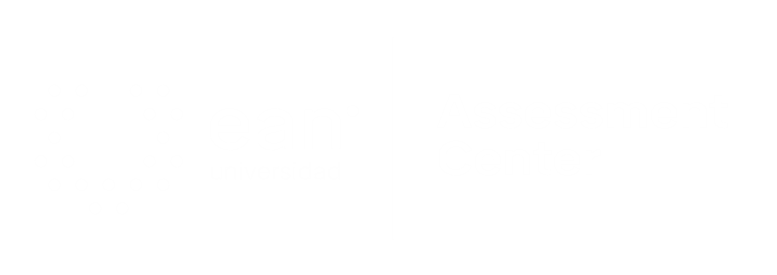 Enunciado
¿Cuál es la probabilidad de que una persona tomada al azar de la población tenga un accidente en el transcurso de un año?
Opciones de respuesta
a. 0.0120.
b. 0.0405.
c. 0.0285.
d. 0.0270.
b
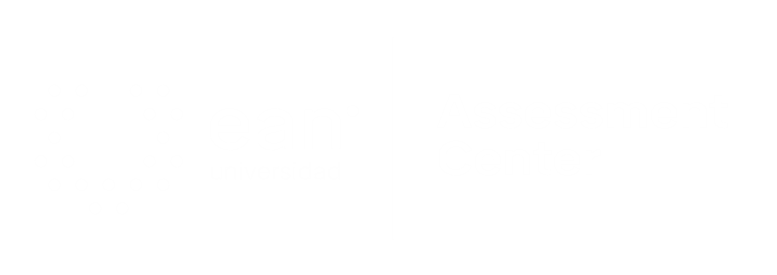 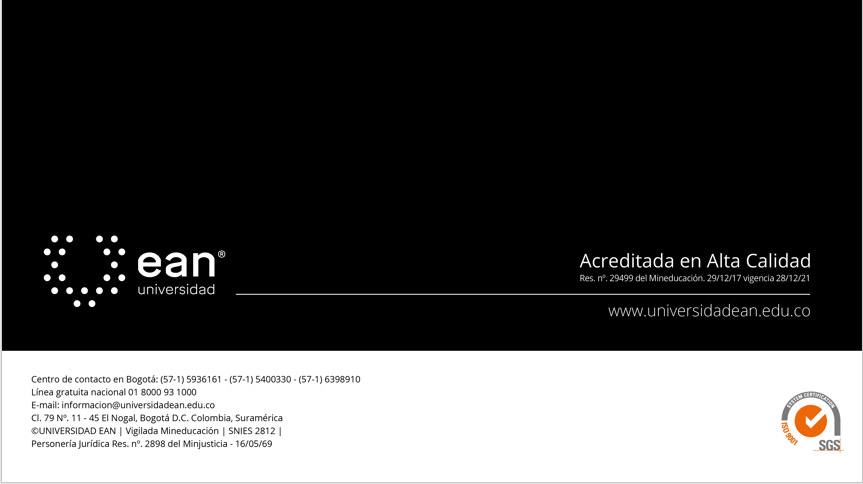